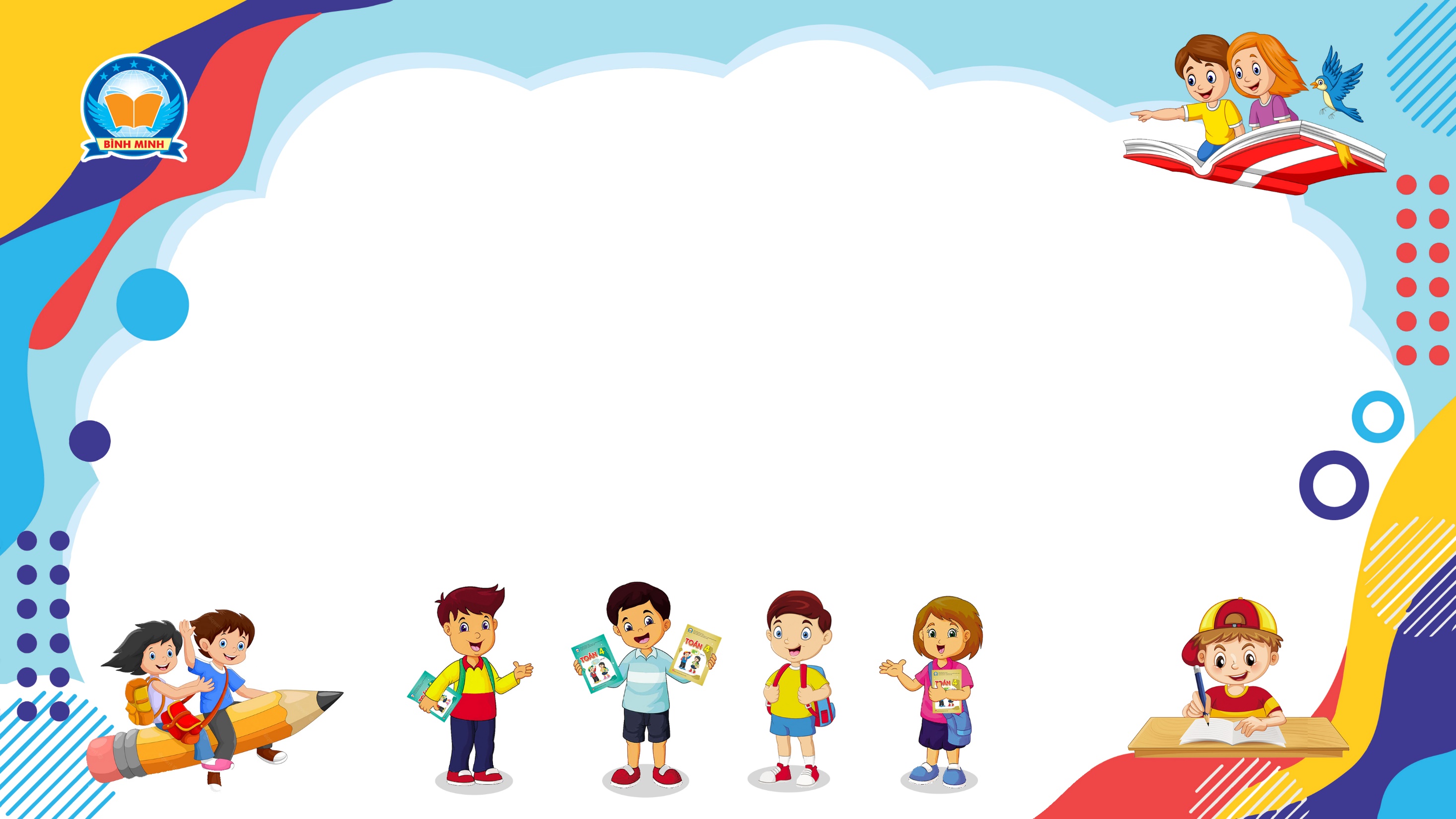 Bài 5
ÔN TẬP VỀ ĐO LƯỜNG
(Sách giáo khoa Toán 4 - Tập một - Trang 10)
Thứ … ngày … tháng … năm ….
Bài 5
Ôn tập về đo lường
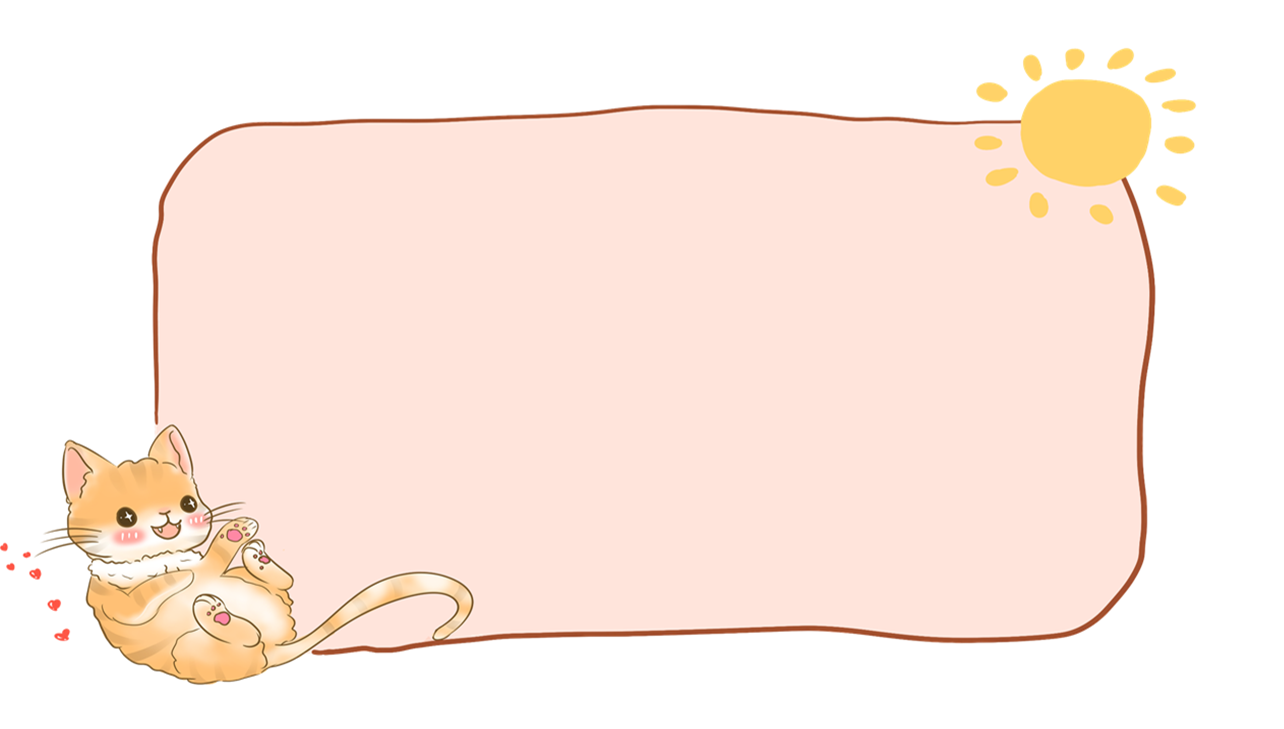 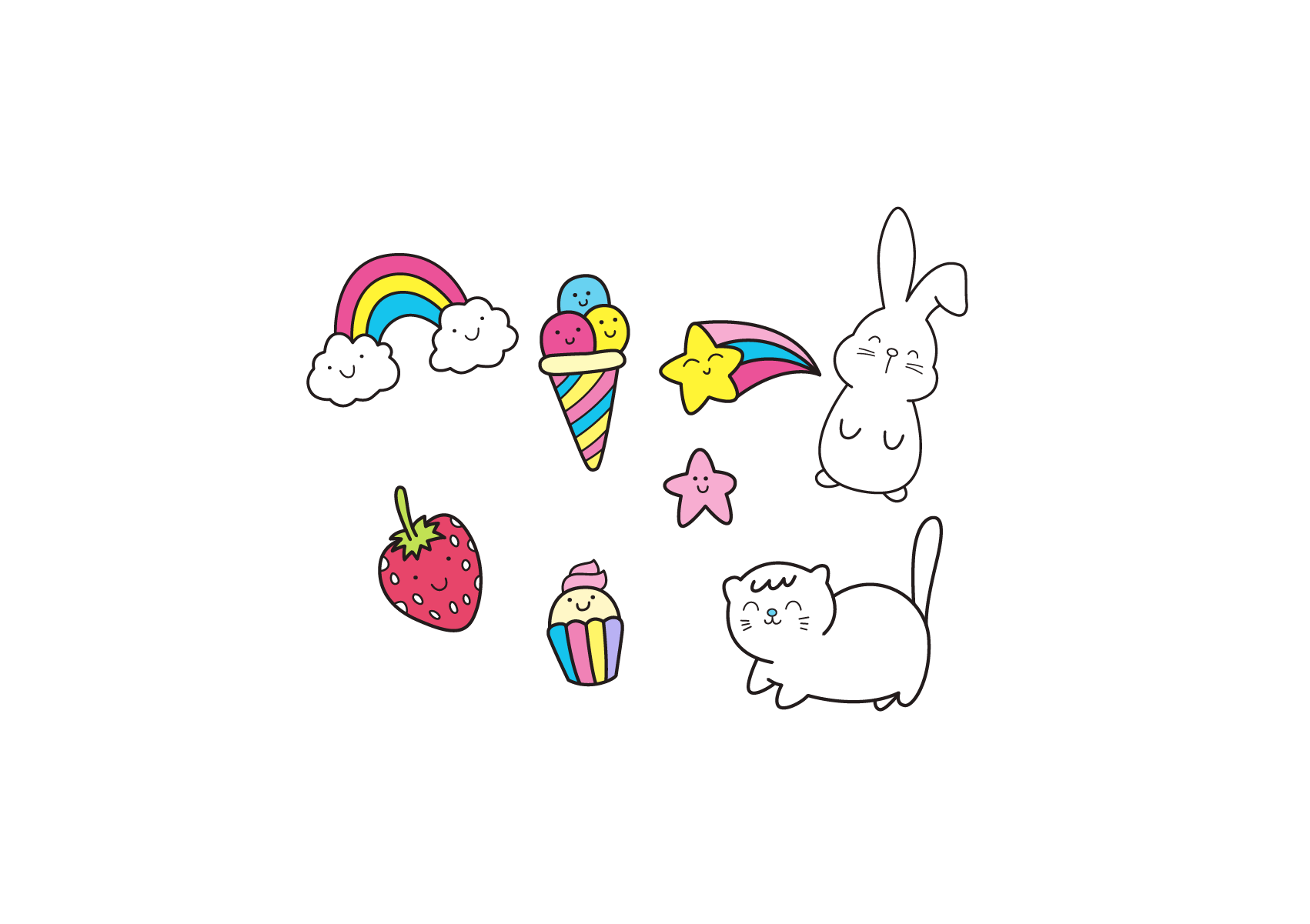 THỰC HÀNH
LUYỆN TẬP
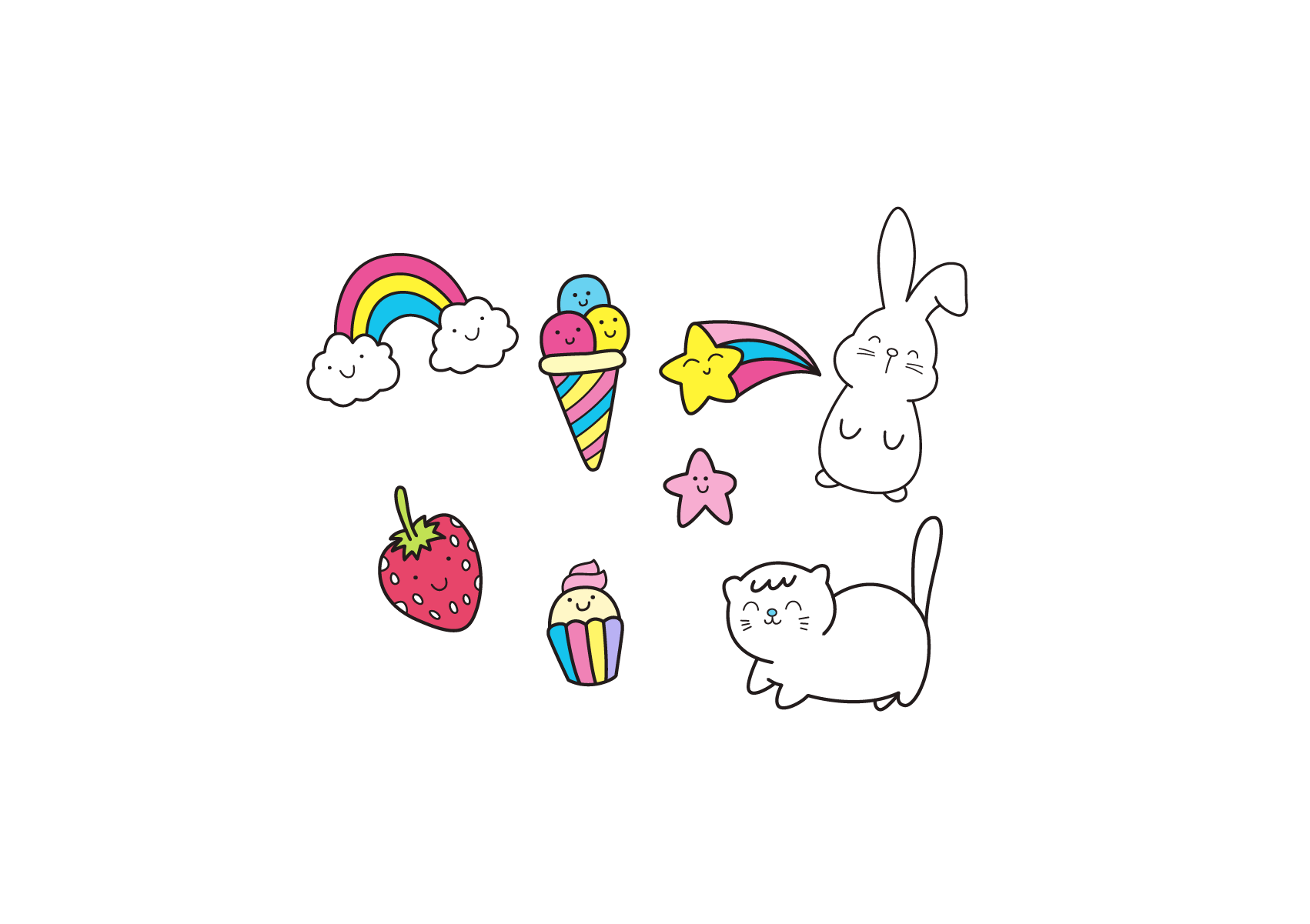 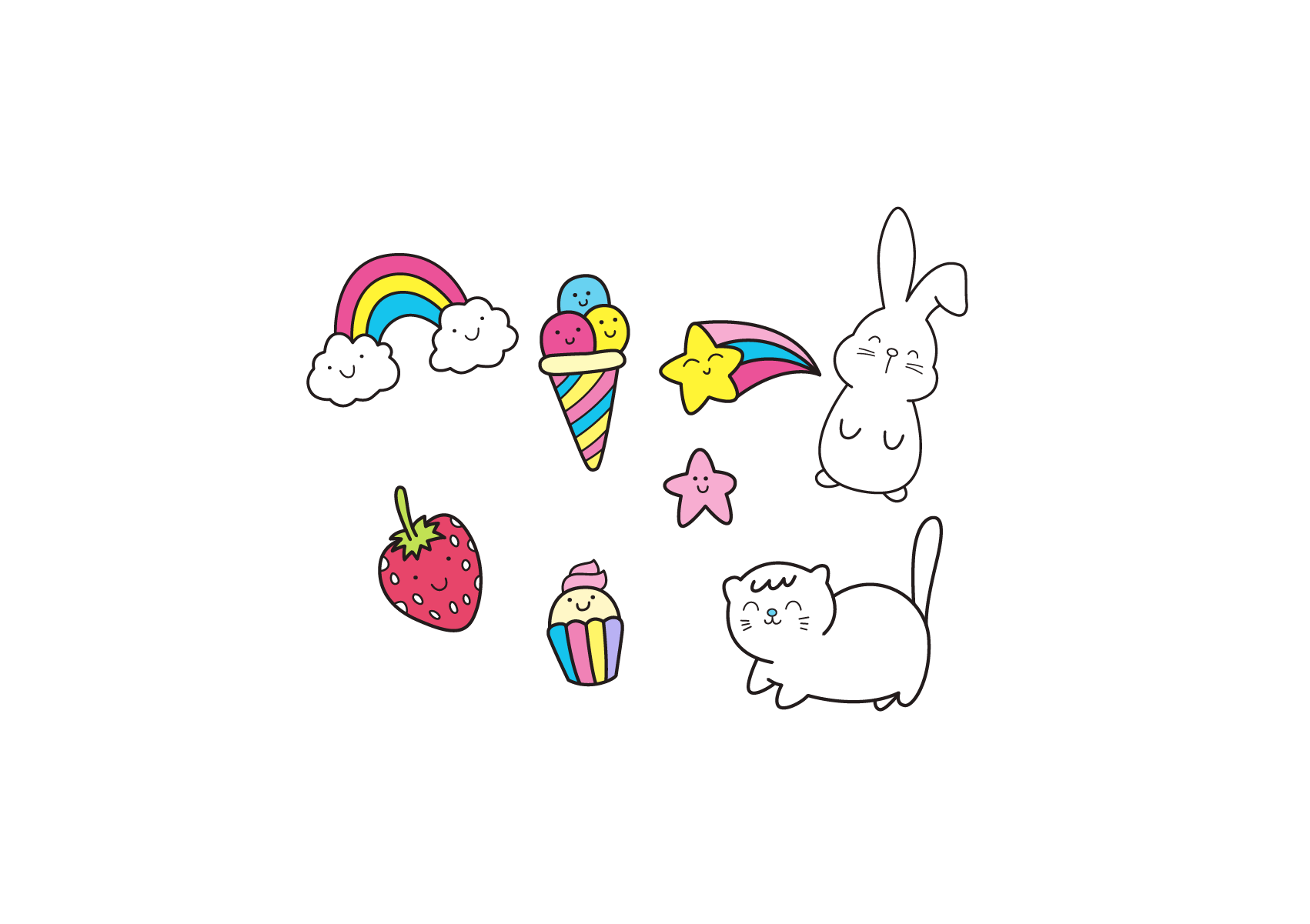 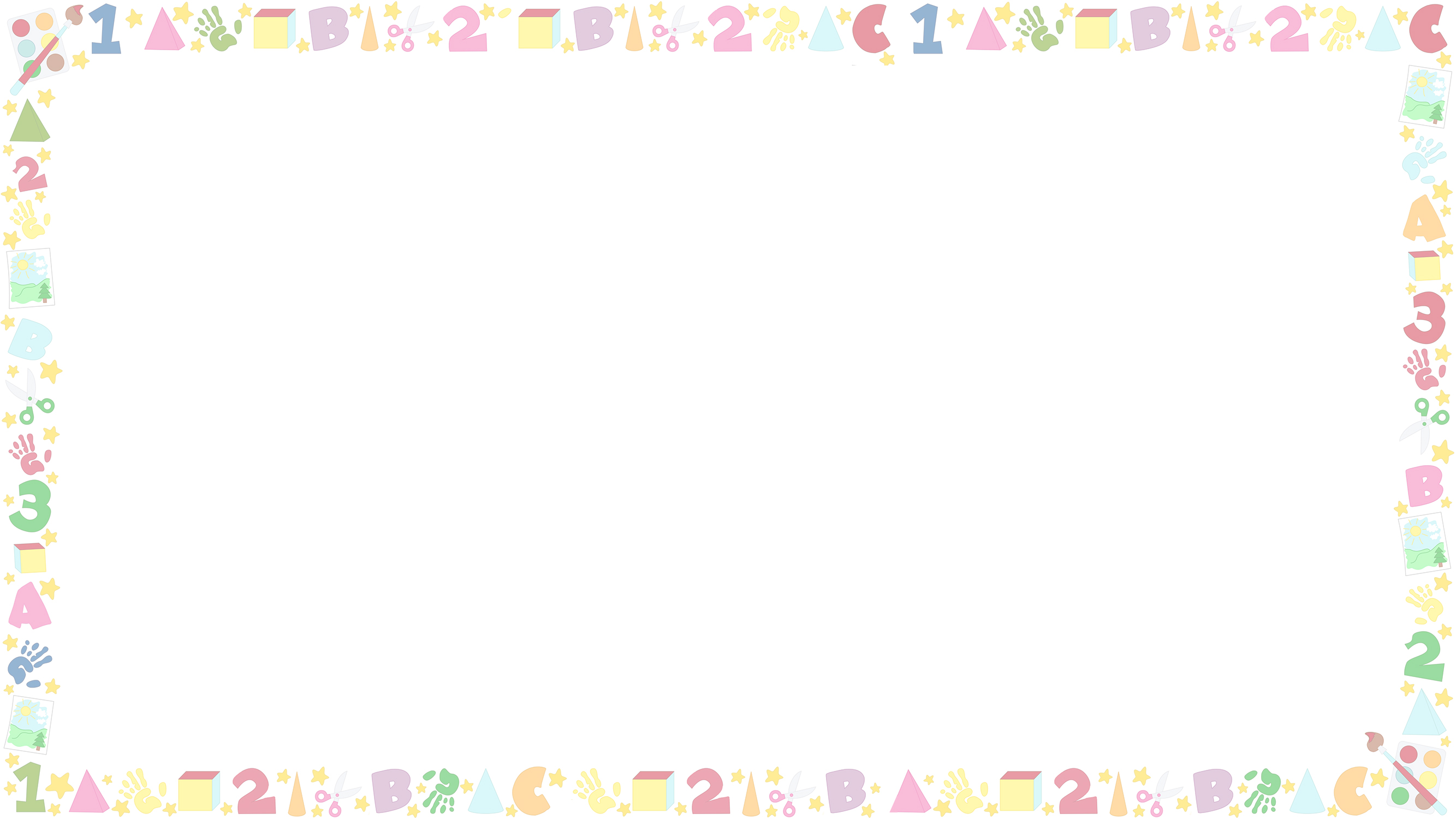 1. Vào buổi chiều hoặc buổi tối, những đồng hồ nào dưới đây chỉ cùng một thời gian?
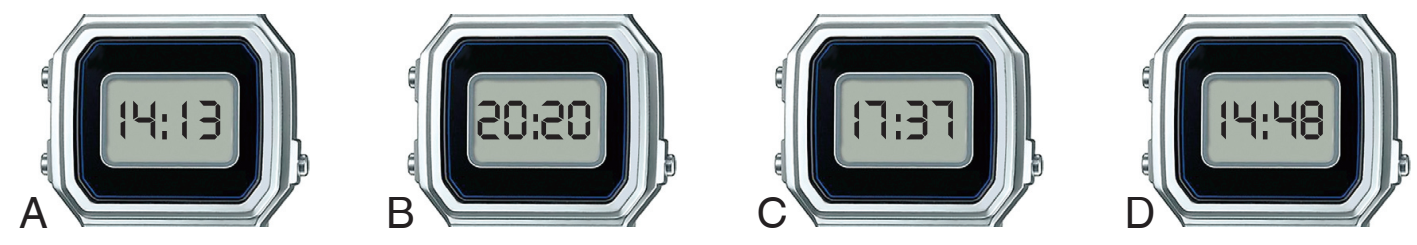 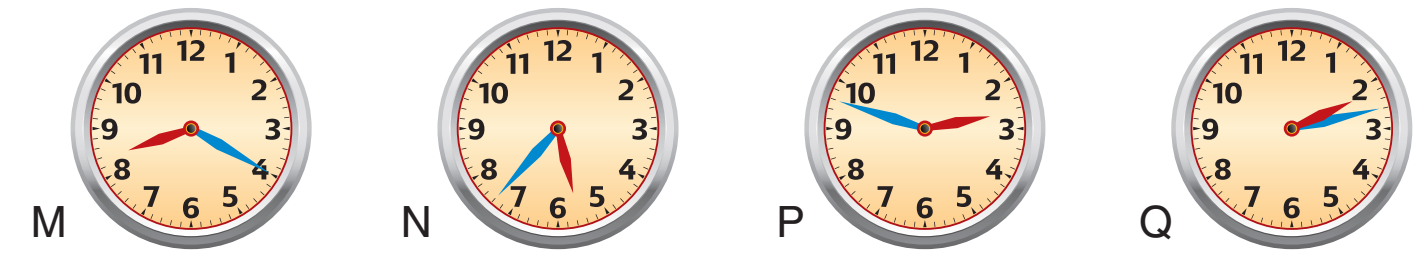 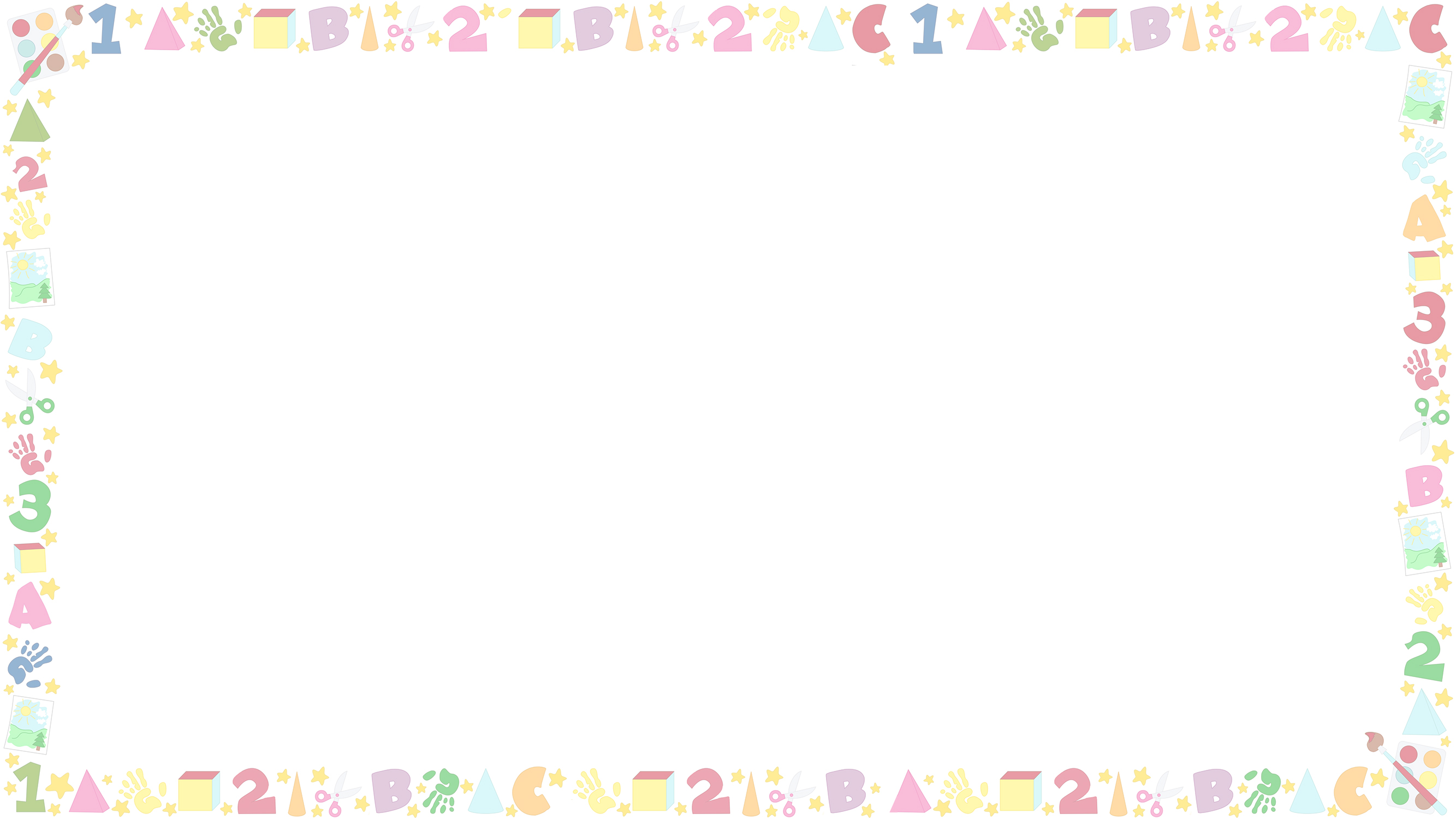 2.
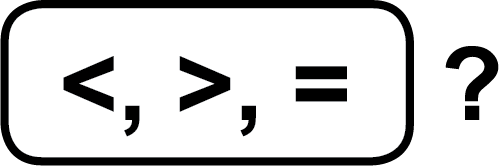 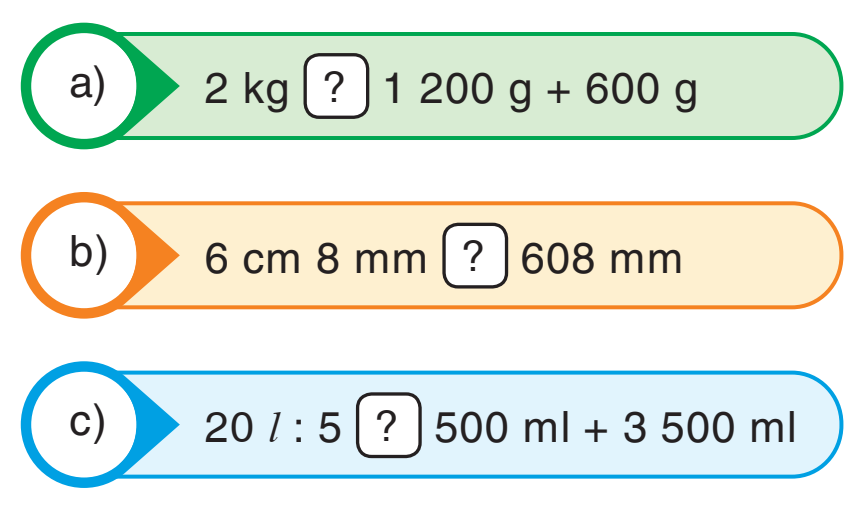 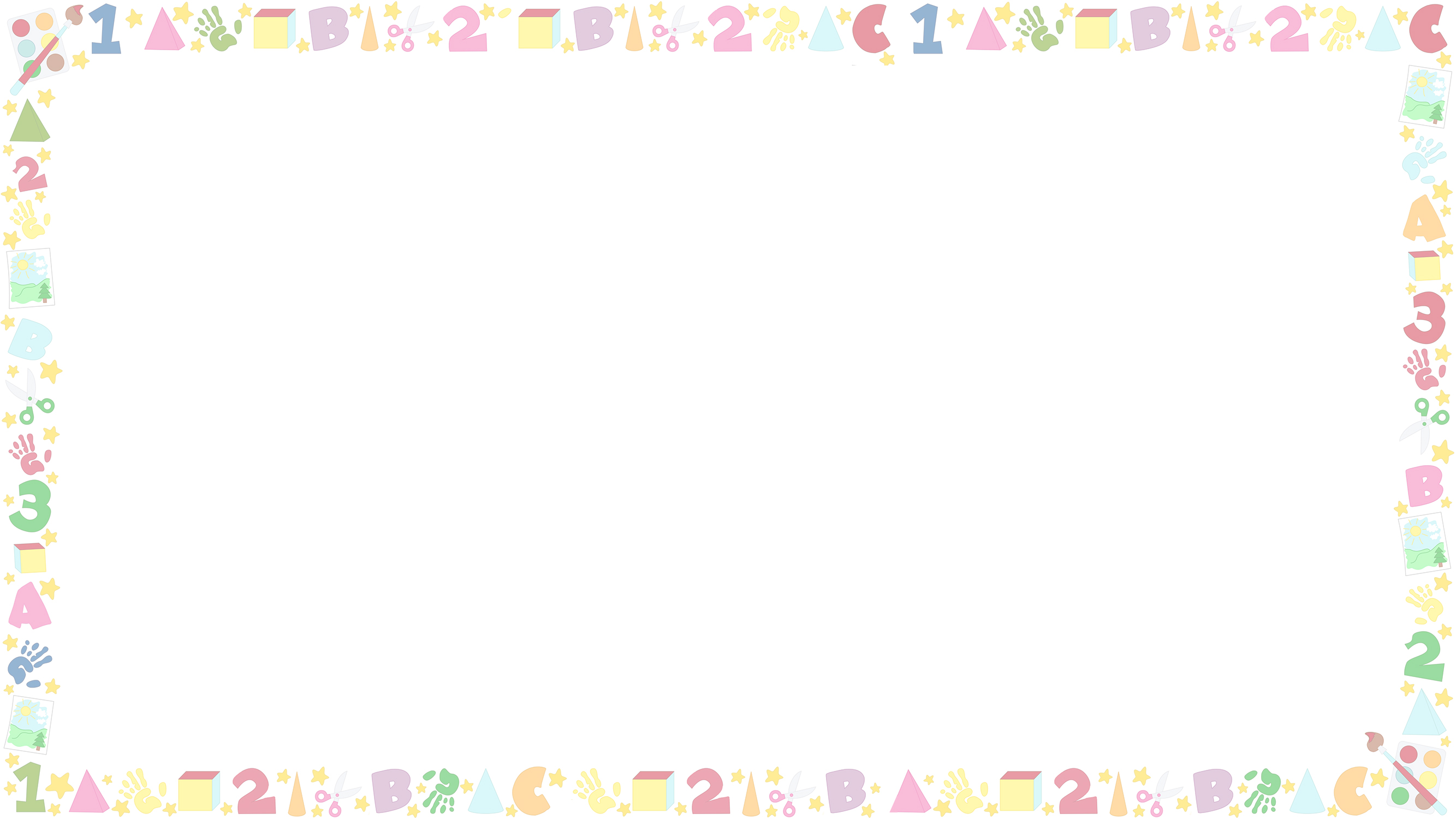 2.
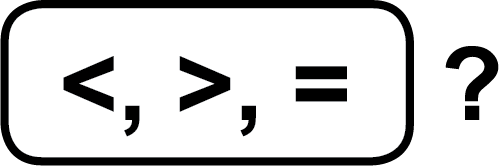 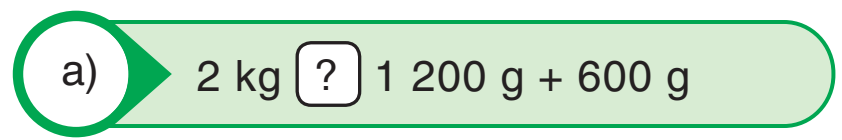 >
1800 g
2000 g
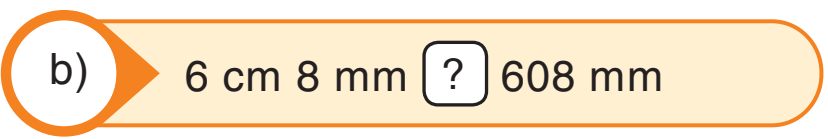 <
68 mm
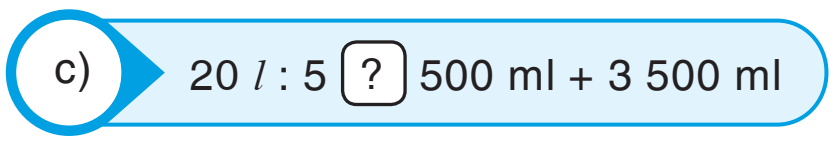 =
4 l
4 000 ml = 4 l
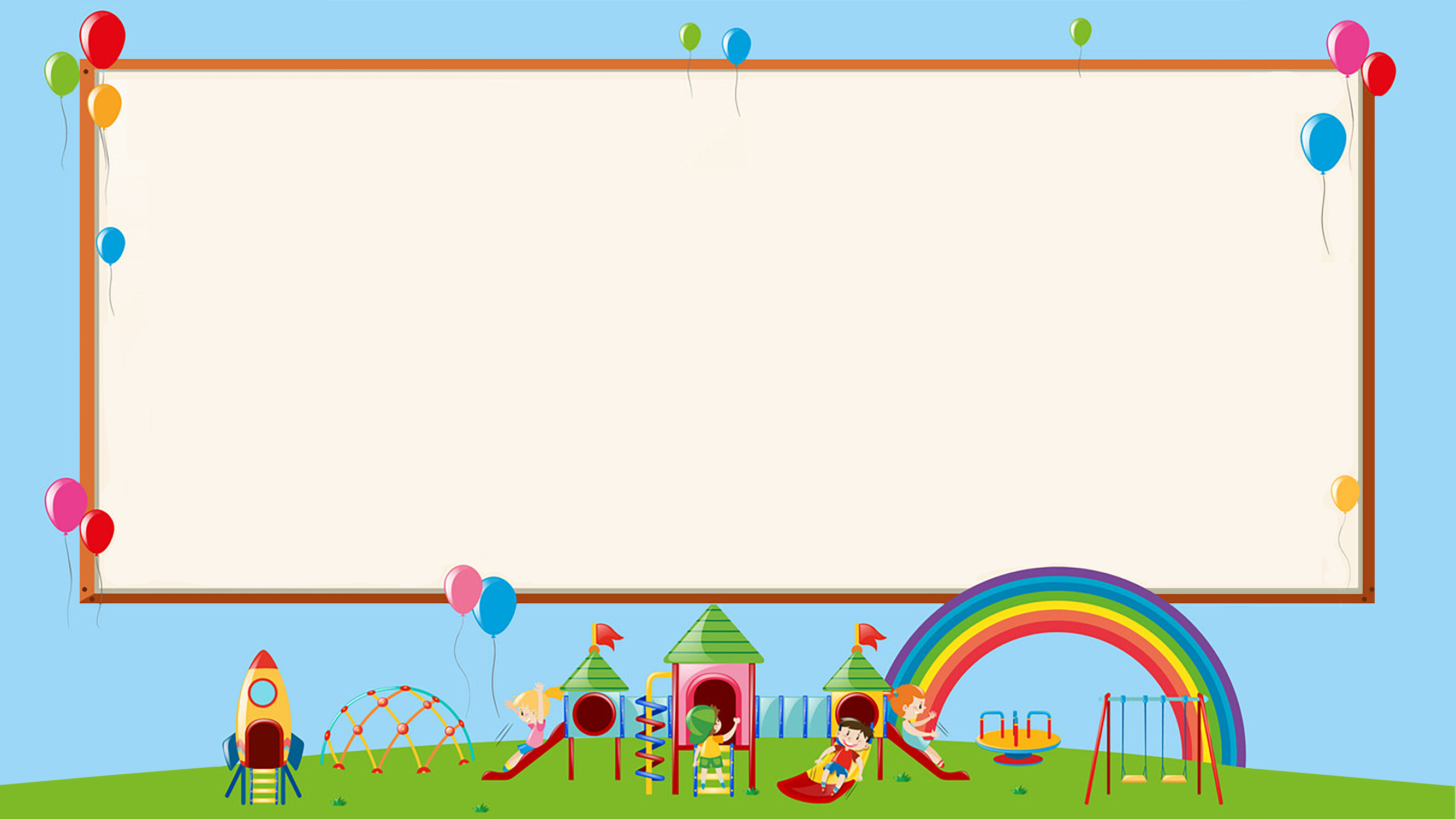 3. Ngày 27 tháng 6 là thứ Năm. Hỏi thứ Năm tuần sau đó là ngày bao nhiêu?
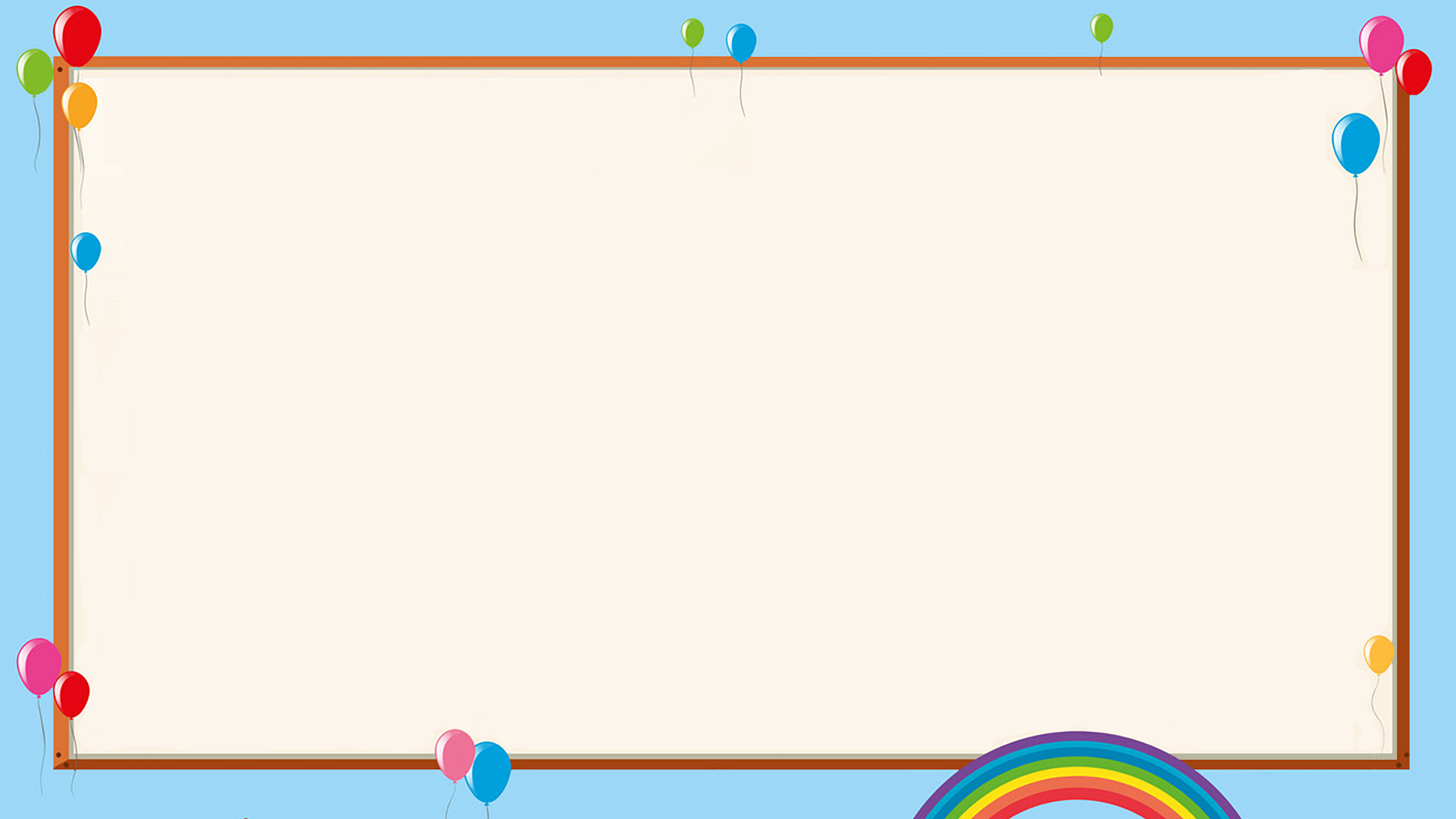 4. Tính (theo mẫu):
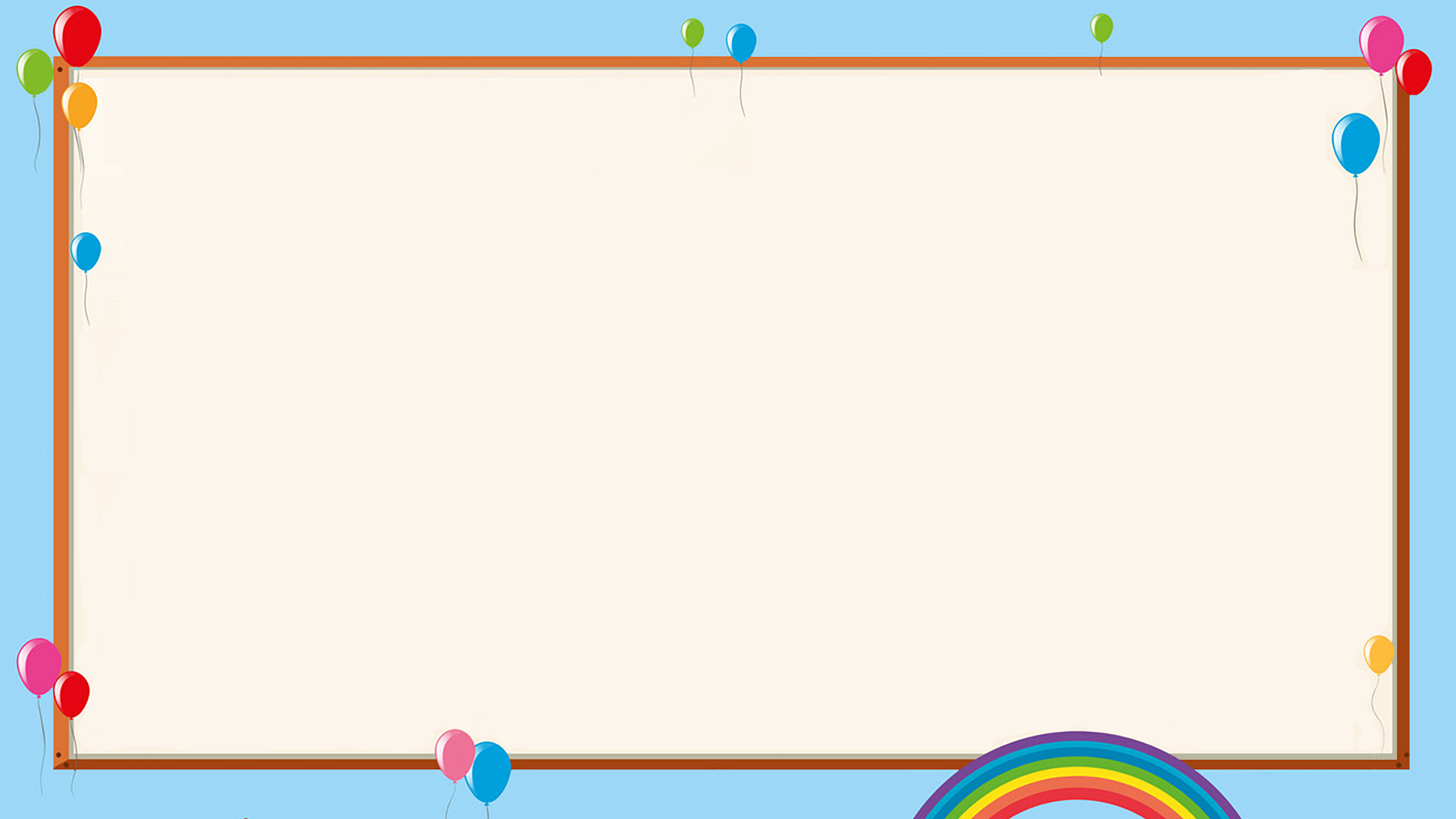 4. Tính (theo mẫu):
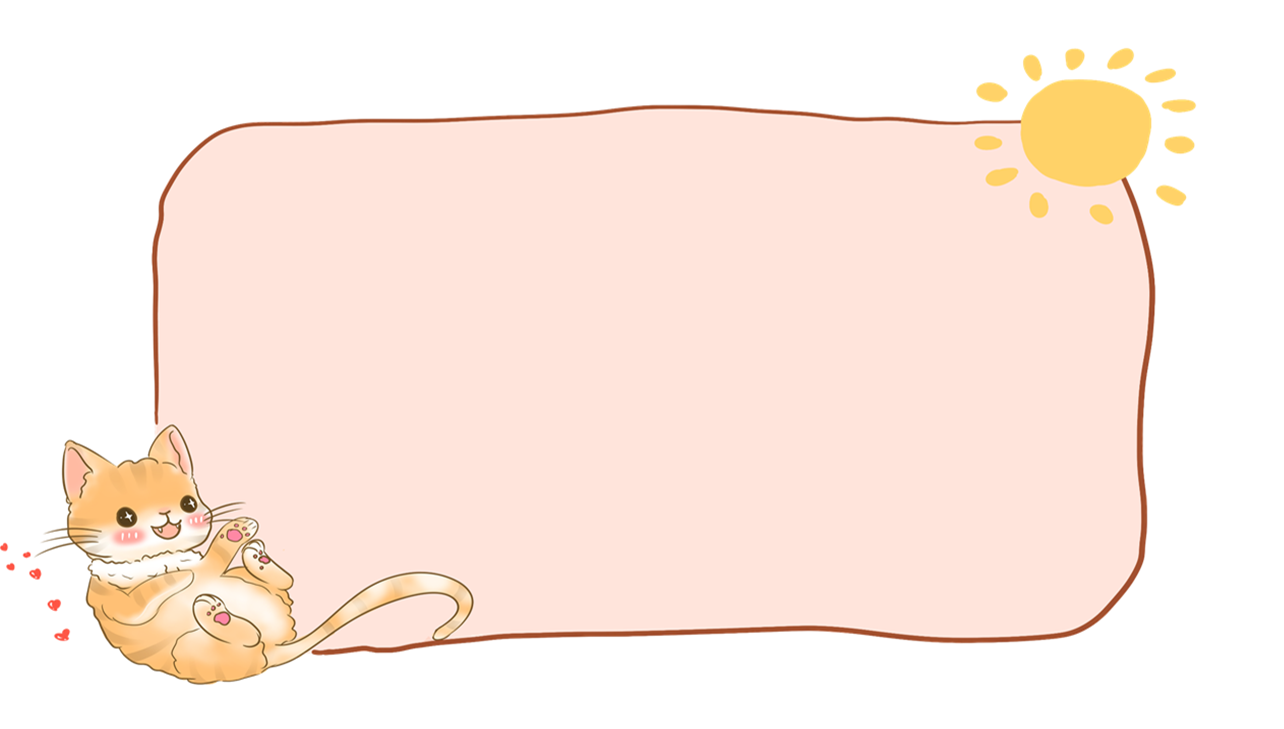 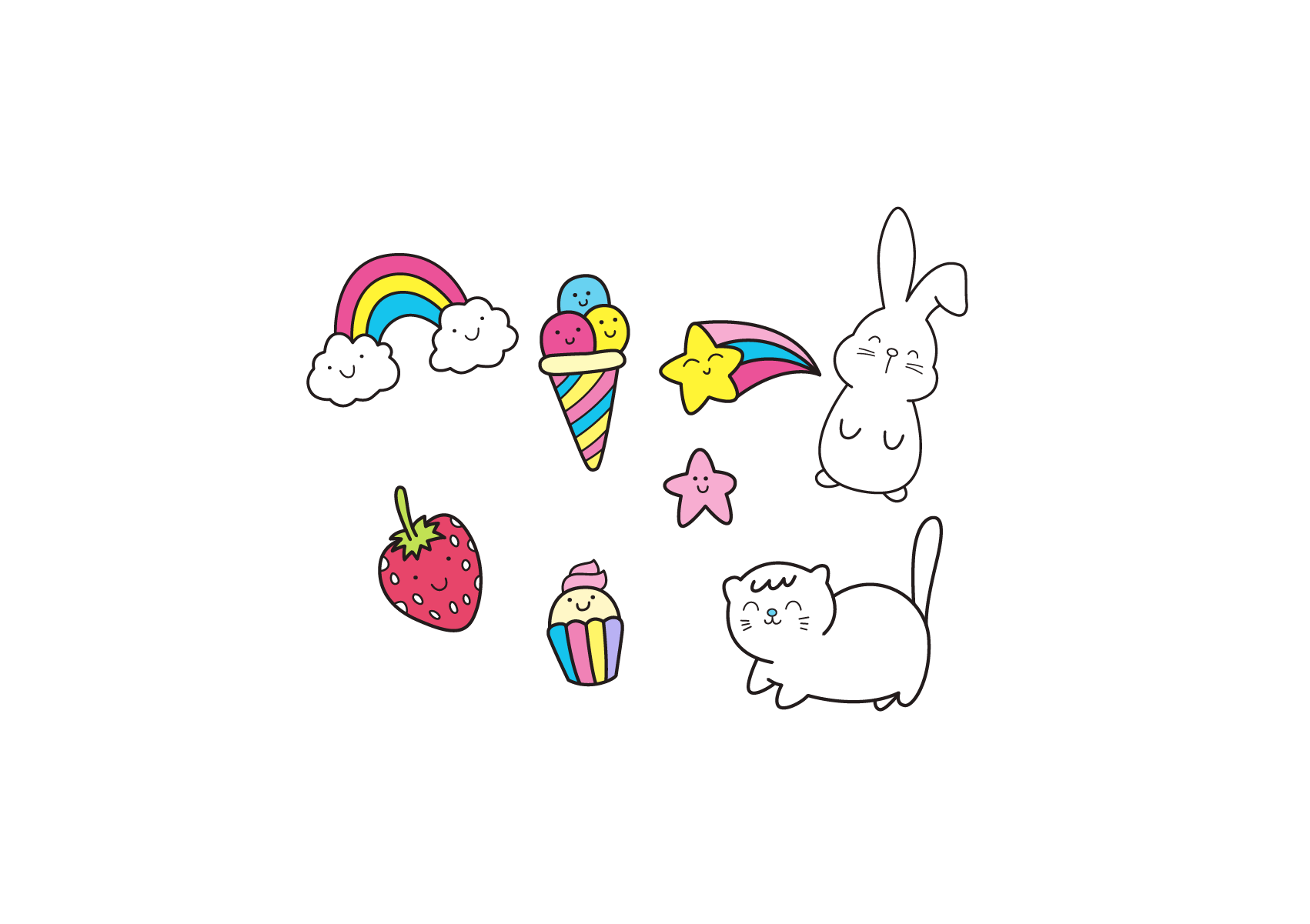 VẬN DỤNG
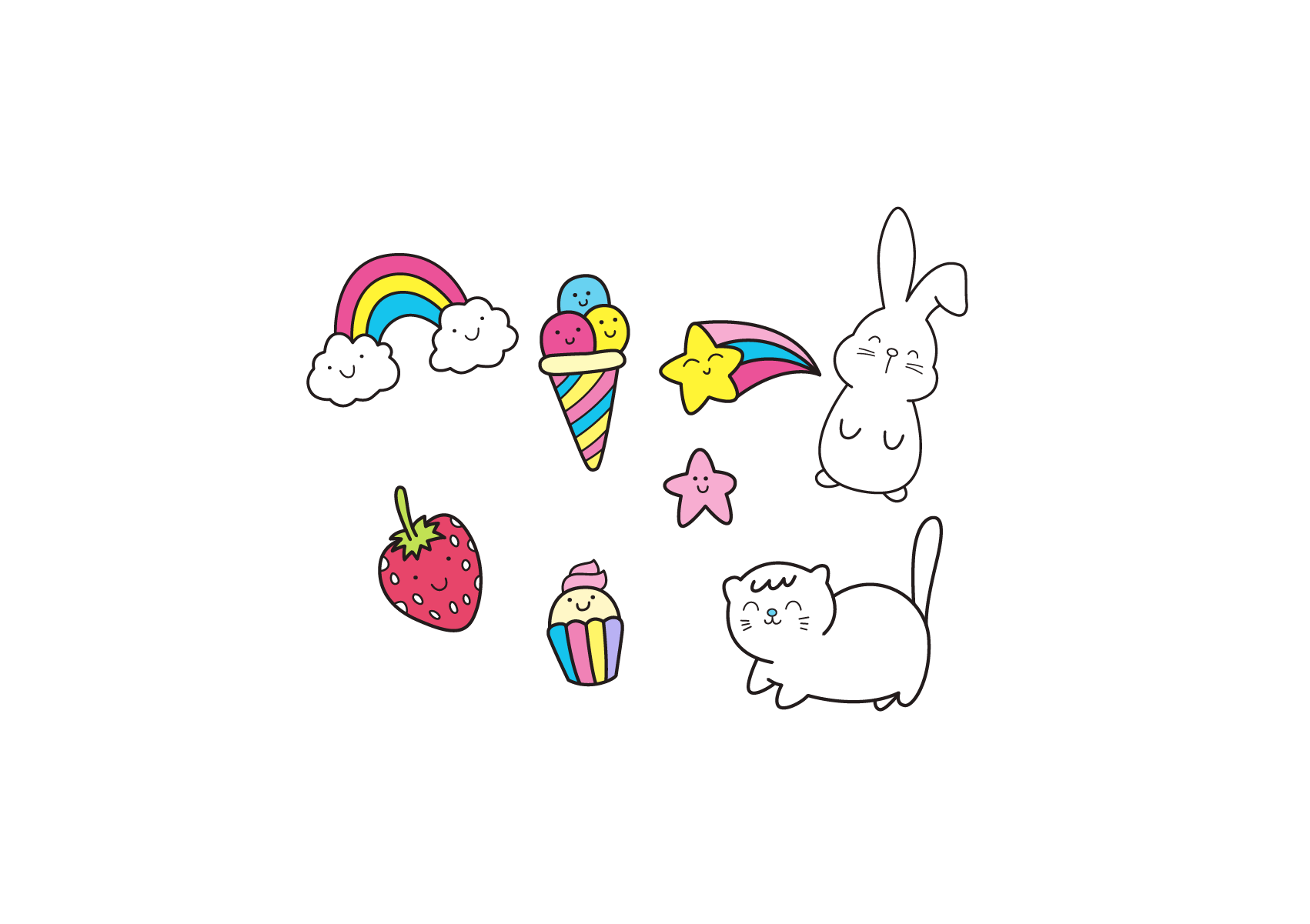 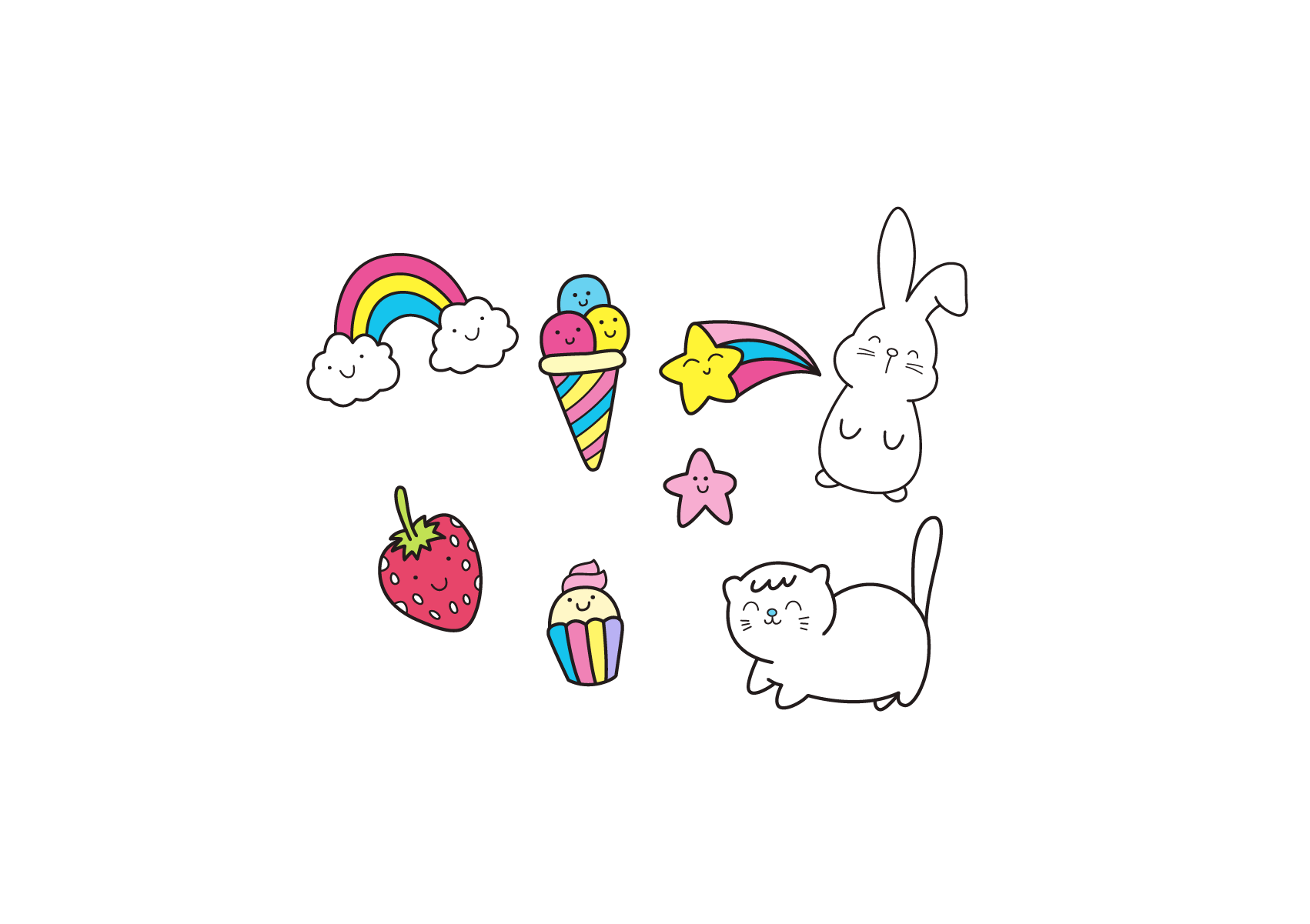 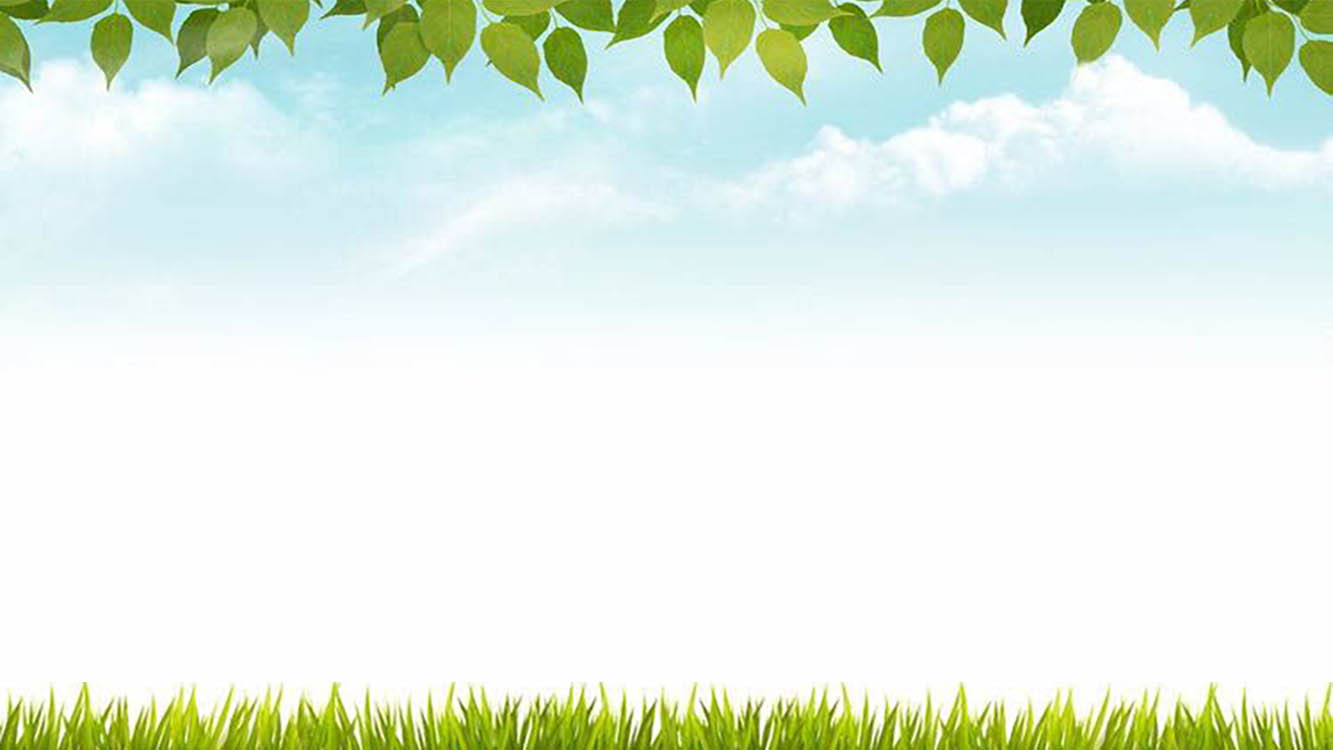 5. Nam mua cặp sách hết 88 000 đồng. Nam đưa cô bán hàng 2 tờ tiền mệnh giá 50 000 đồng. Hỏi cô bán hàng trả lại Nam bao nhiêu tiền?
Bài giải 
Số tiền Nam đưa cho cô bán hàng là:
50 000  2 = 100 000 (đồng
Số tiền cô bán hàng phải trả lại Nam là:
100 000 – 88 000 = 12 000 (đồng)
								Đáp số: 12 000 đồng
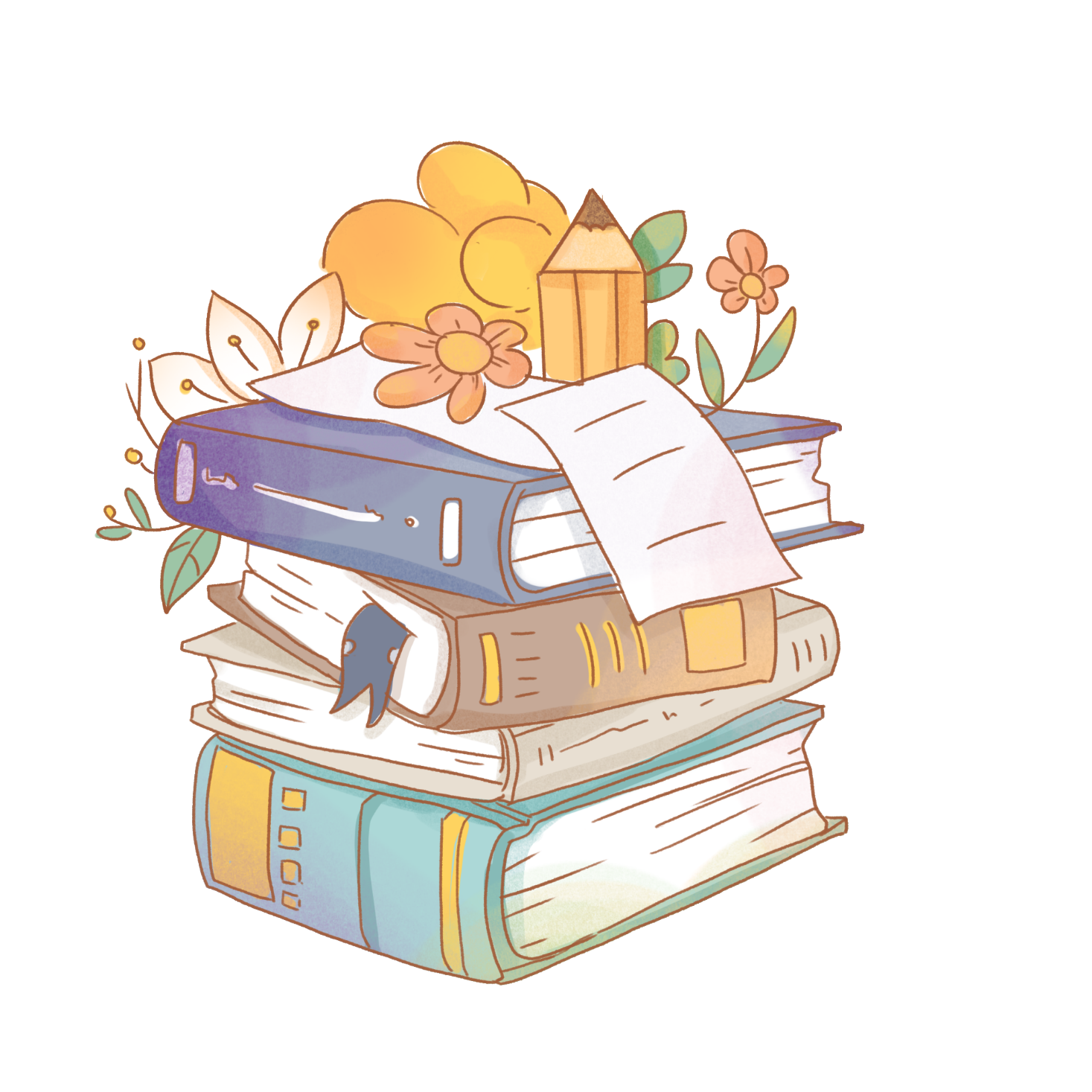 Củng cố
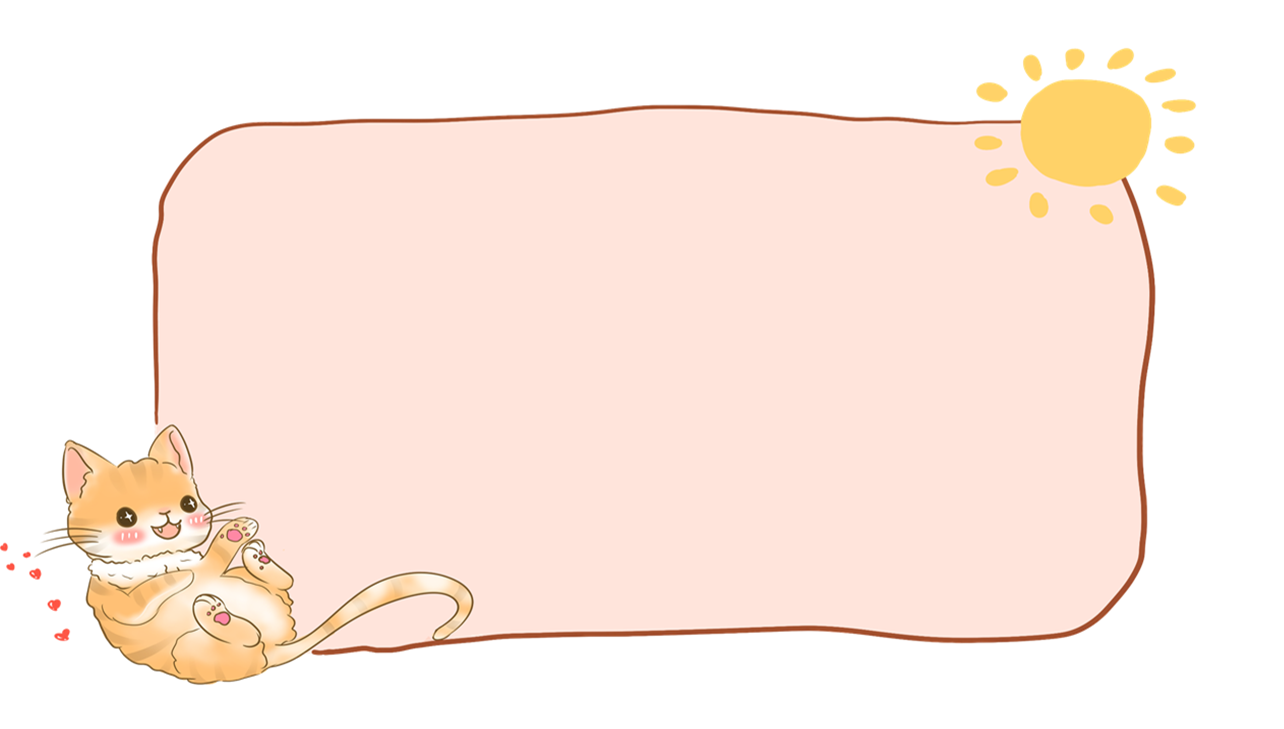 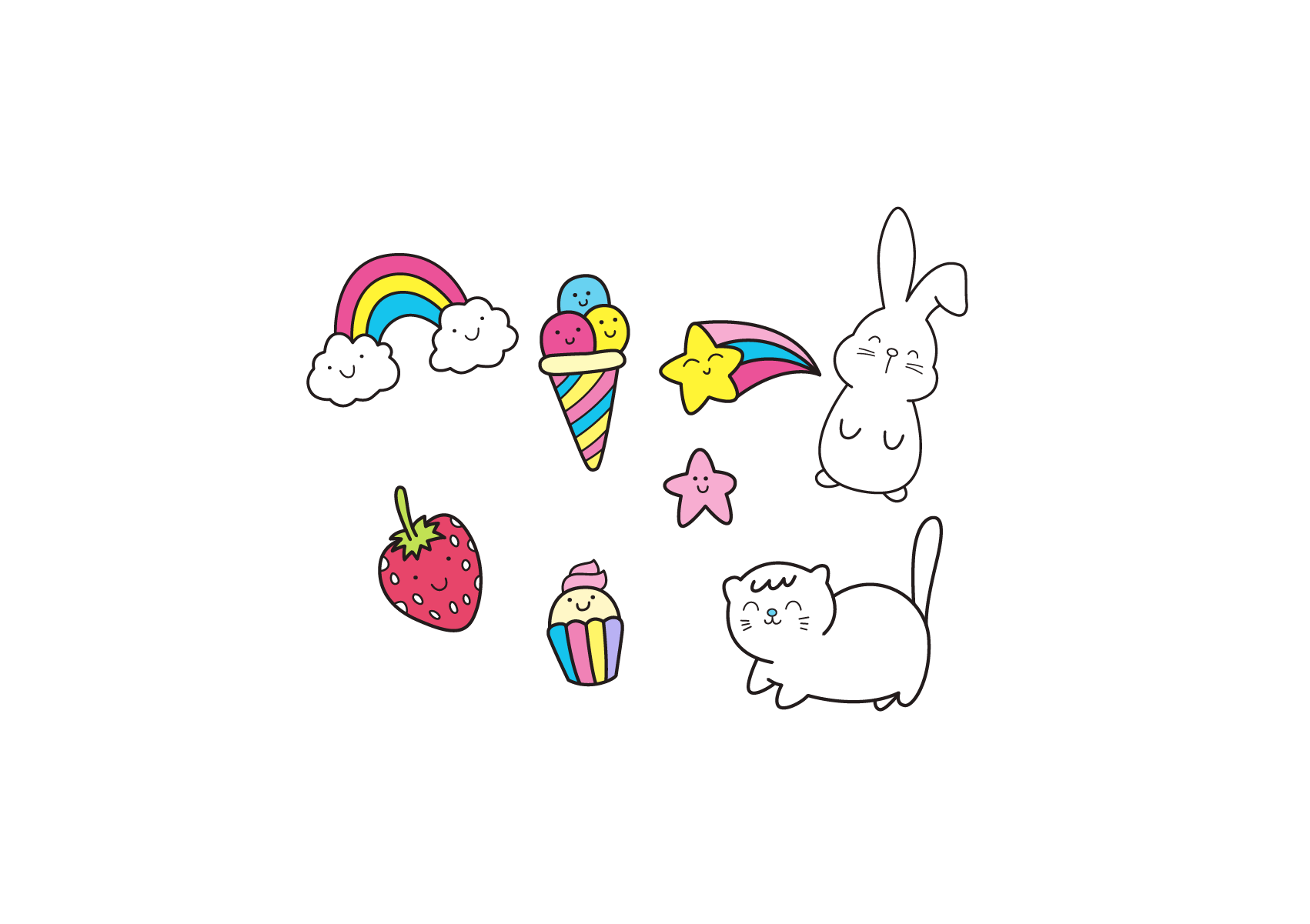 CHÚC CÁC EM
HỌC TỐT!
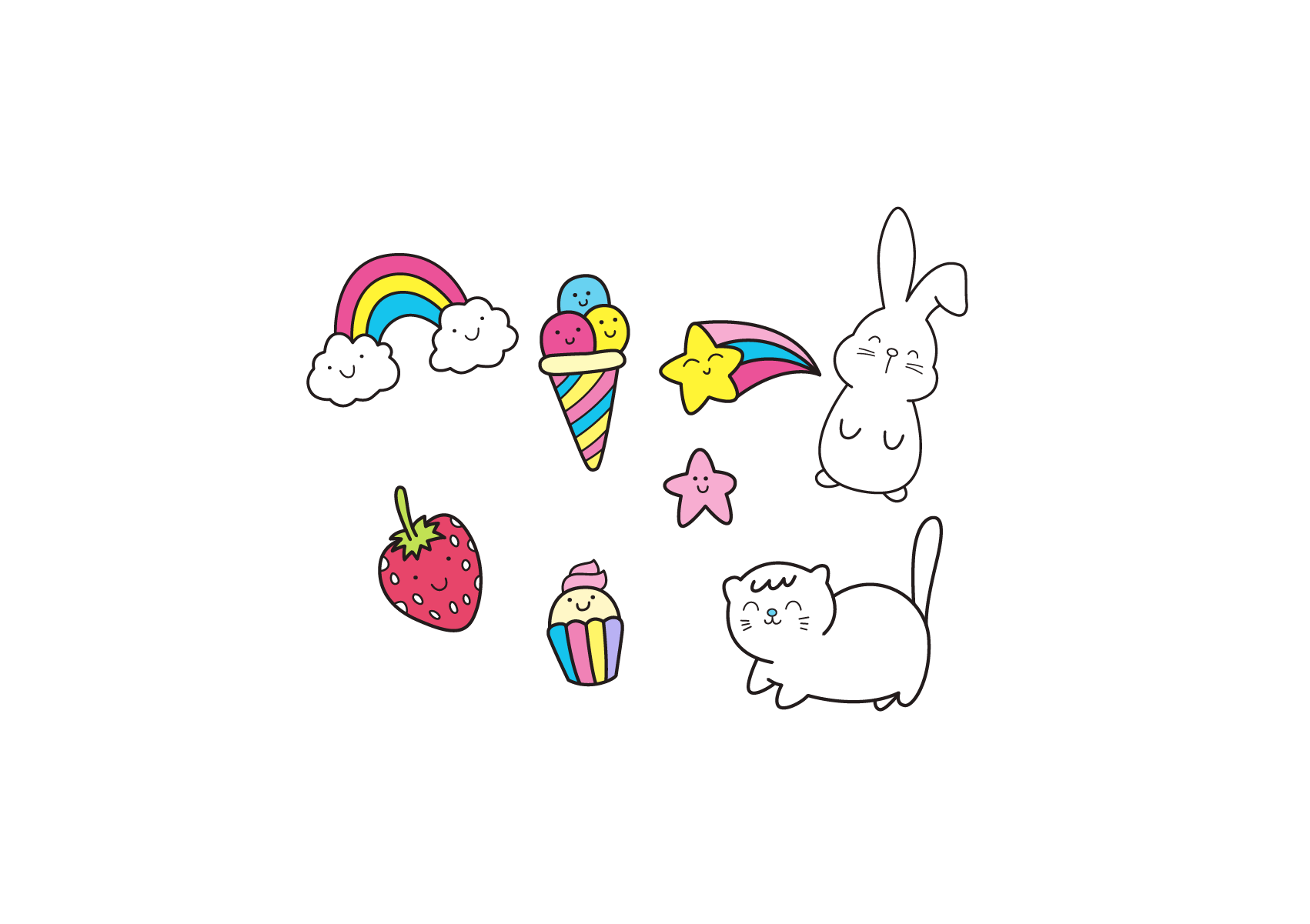 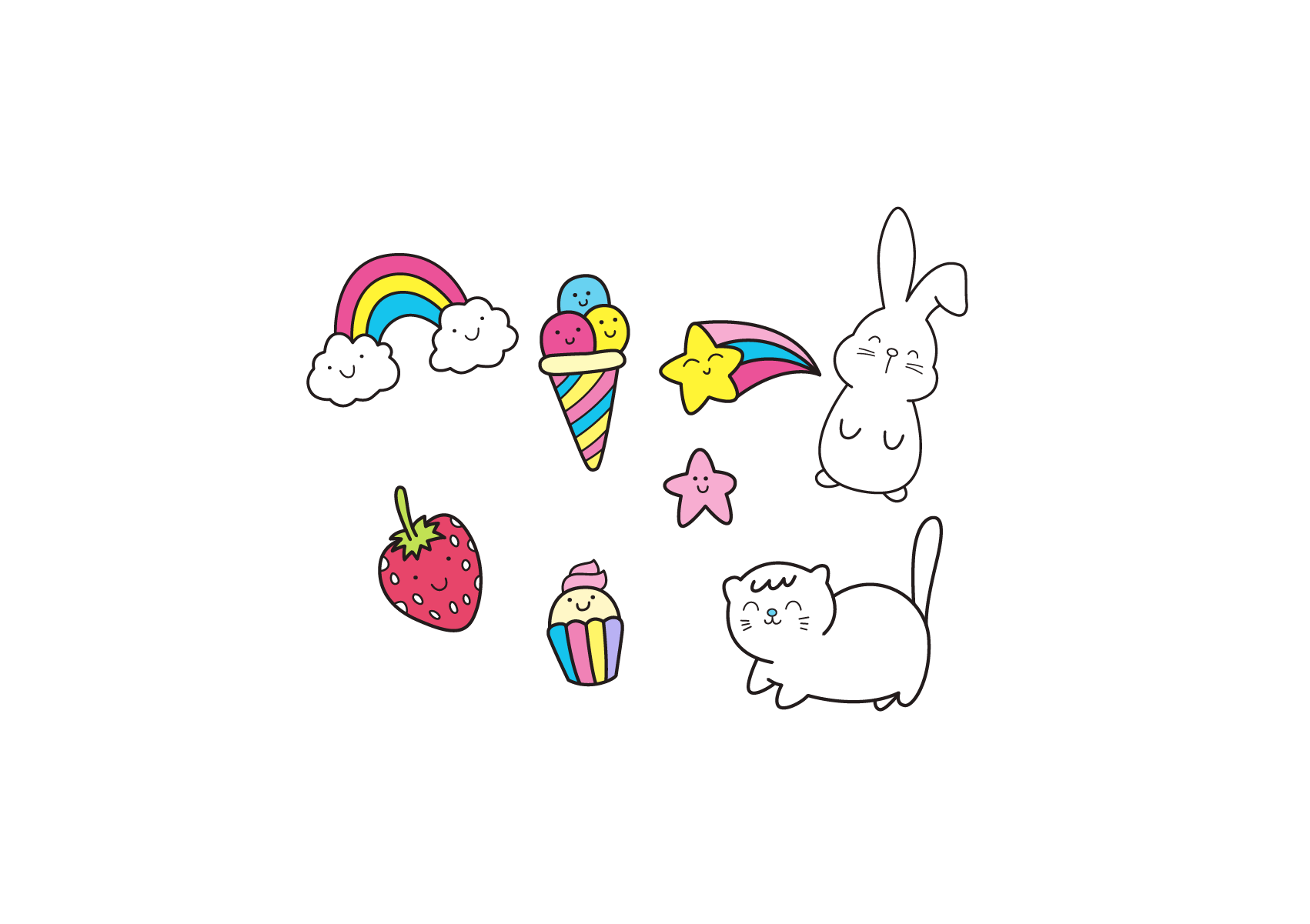